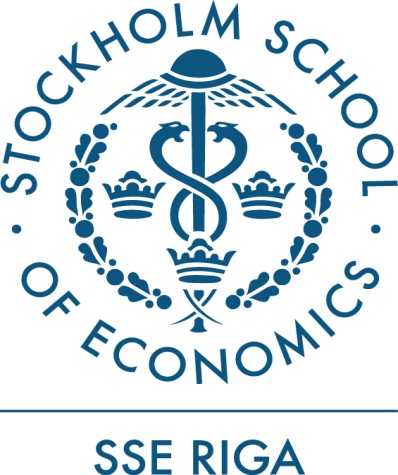 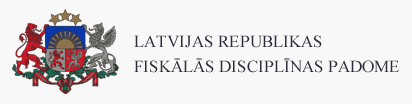 Why tax? A 10-minute semi-academic explanationRiga 13 October 2017
Morten Hansen
Head of Economics Department, SSE RigaMember of the Fiscal Discipline Council of Latvia

morten.hansen@sseriga.edu
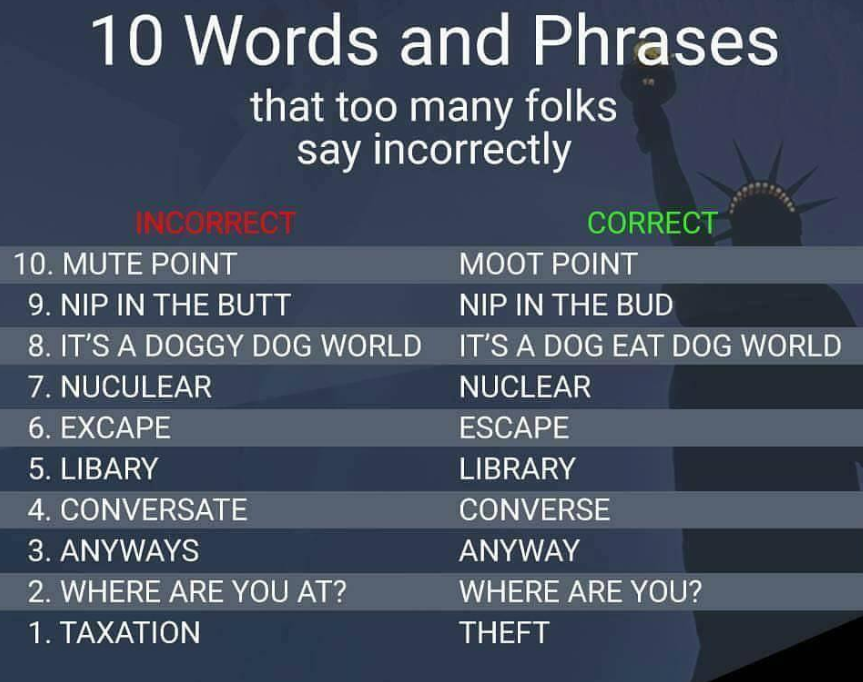 Reasons for taxation
Where the market economy ‘fails’…..
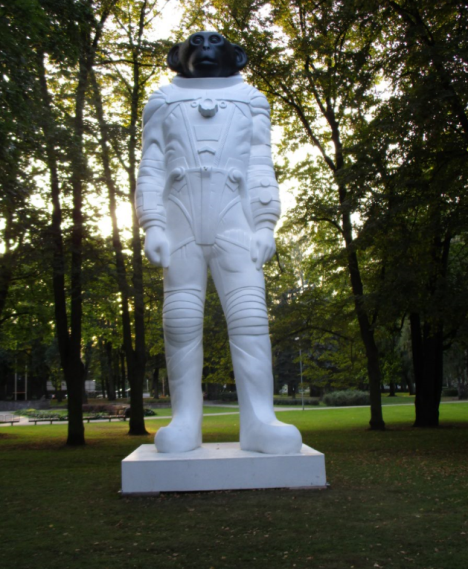 Provision of public goods


Correcting ‘wrong’ equilibria


Income redistribution


Addressing inequality issues
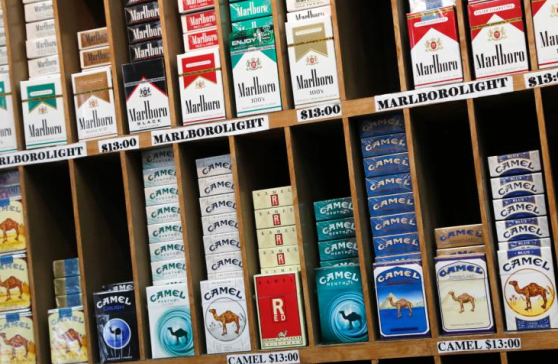 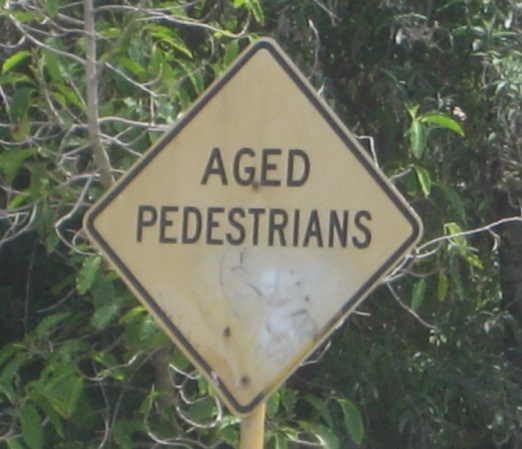 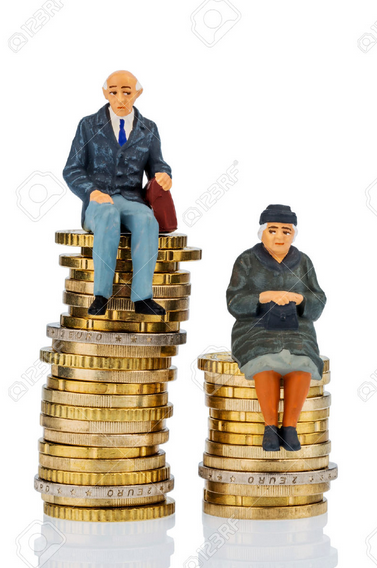 Other concerns
Income taxes that maximize labour supply


Taxes that limit the size of the grey economy


Corporate taxes that stimulate investment and growth
Survey, Latvia, World Economic Forum’s Global Competitiveness Report 2017-18
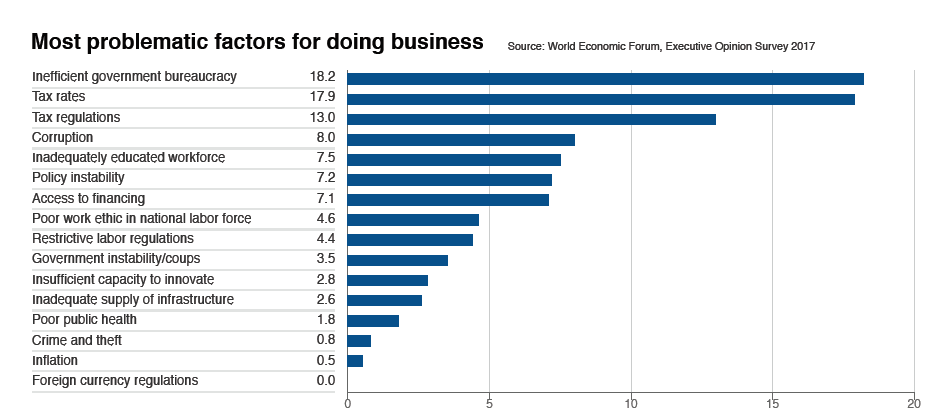 Gini coefficient, EU28, 2015
The Baltic economies are quite unequal – by EU standards
GDP per capita (USD) against tax revenueEU28 (minus Lux and Ireland)
Latvia
Estonia
Lithuania
GDP per capita (USD) against tax revenueEU28 (minus Lux and Ireland), adding USA
Brief conclusions
No ‘ideal’ level of inequality

No ‘ideal’ size of taxes to GDP

Some Latvian taxes are counterproductive (social taxes)

But the size of taxes etc. – a question of politics/values/beliefs
Thank you for your attention!Questions and comments are welcome
Stockholm School of
 Economics in Riga




Founded 1994